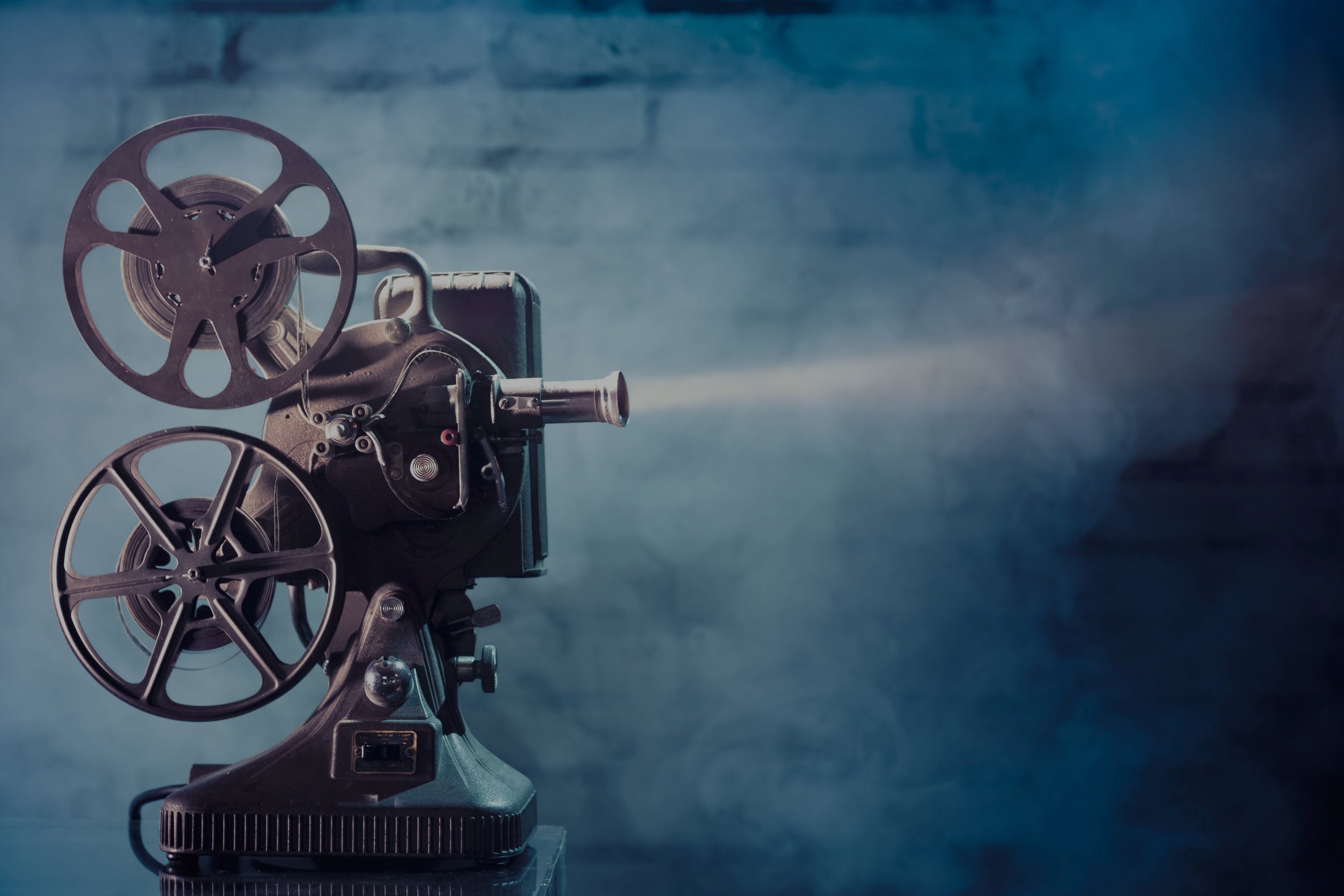 Documentary
Film Series
June 12 ~ Heart of Man
shame and sexual addiction
June 26 ~ Such Were Some of You
overcoming homosexuality
July 10 ~ Tranzformed
overcoming transgenderism
July 24 ~ How Do You Like Me Now?
parents of homosexuals
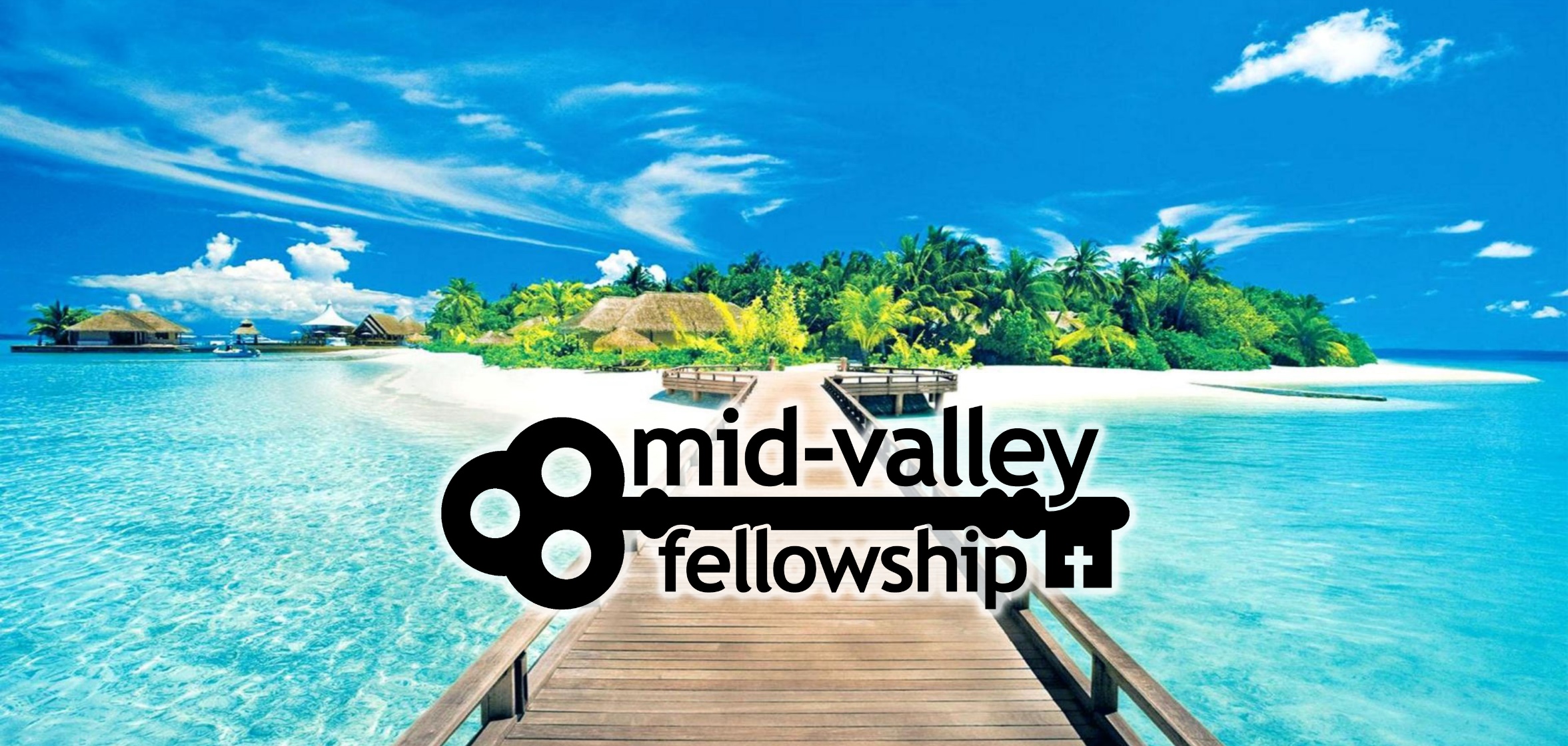 midvalleyfellowship.org/summer
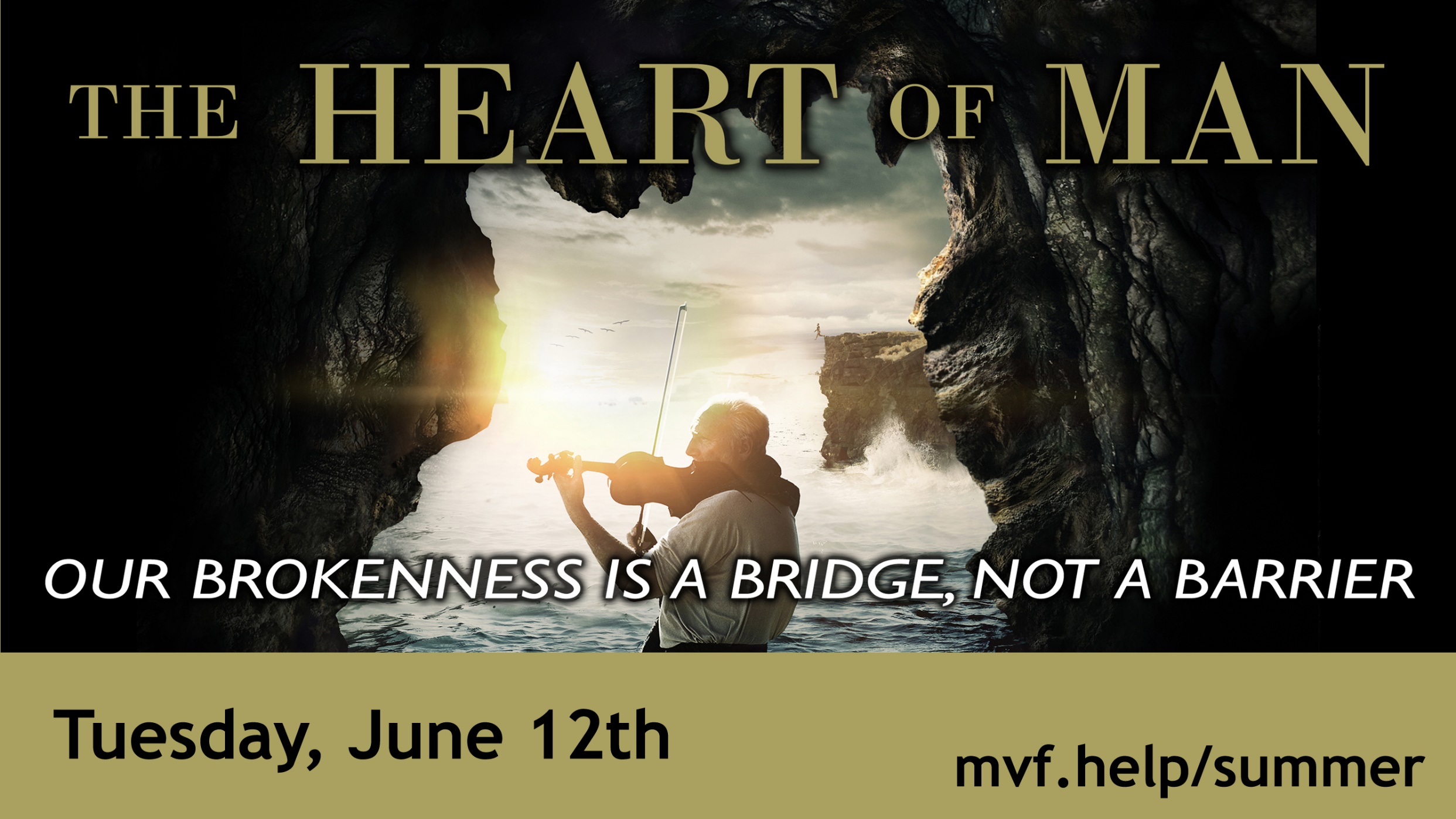 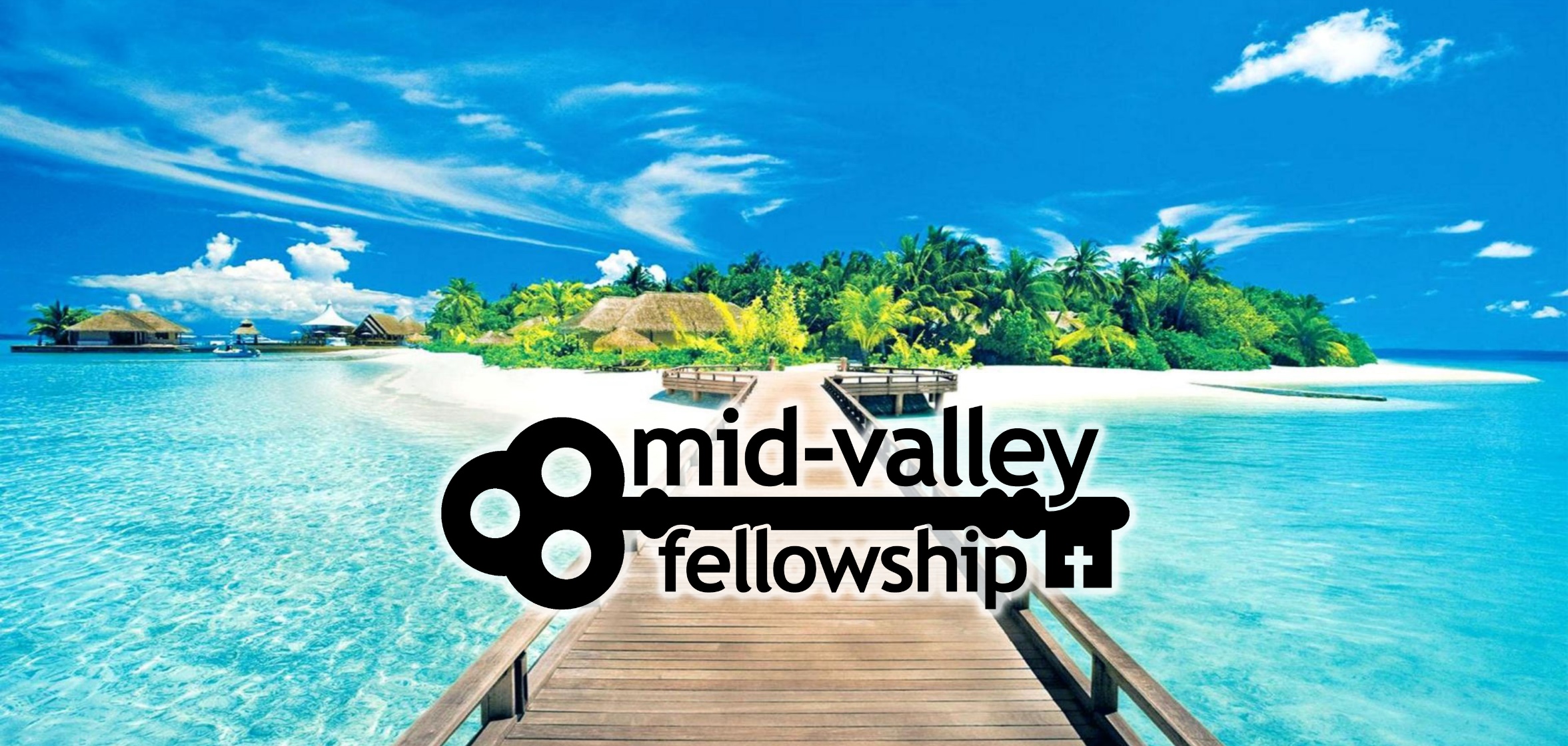 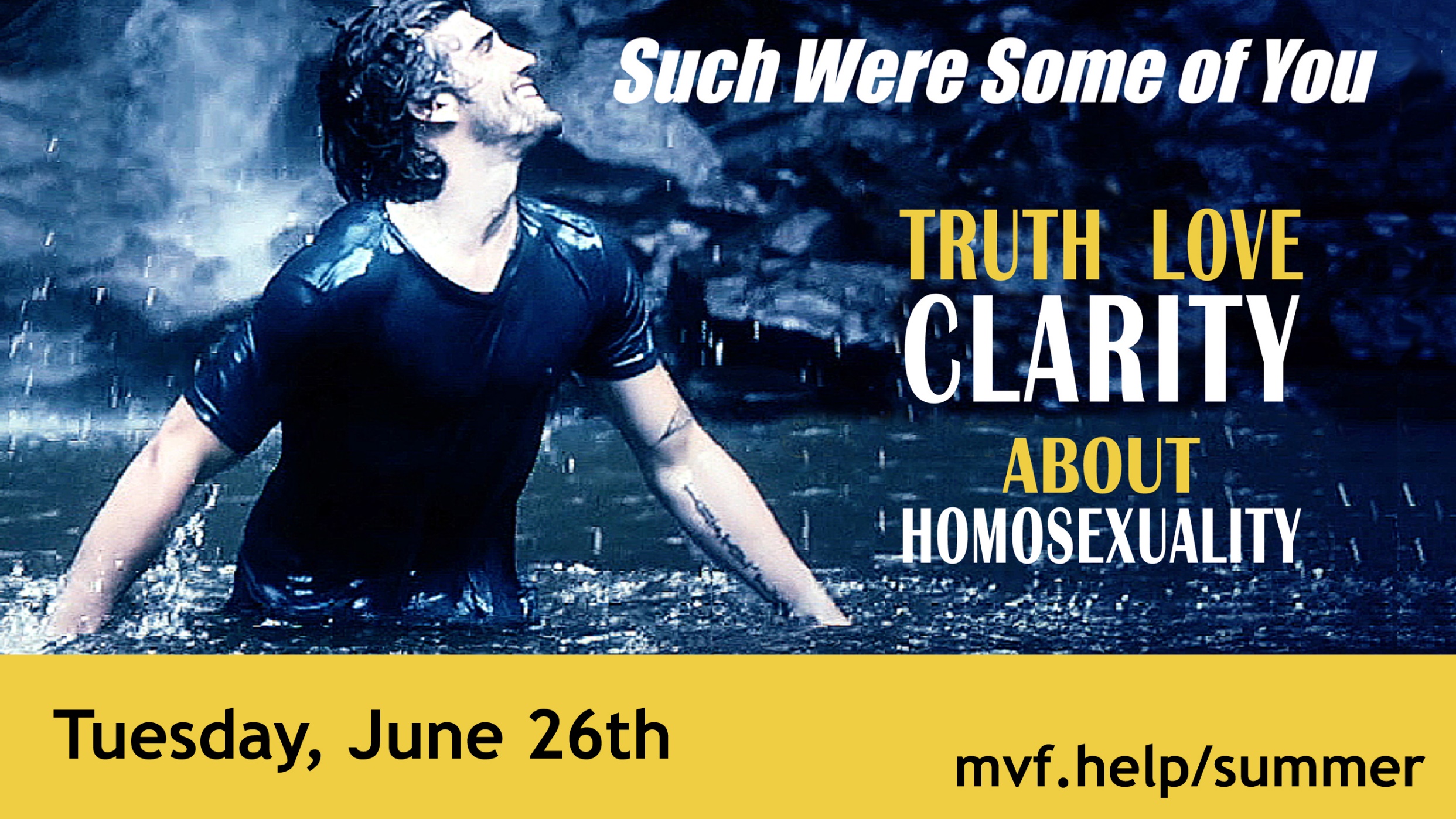 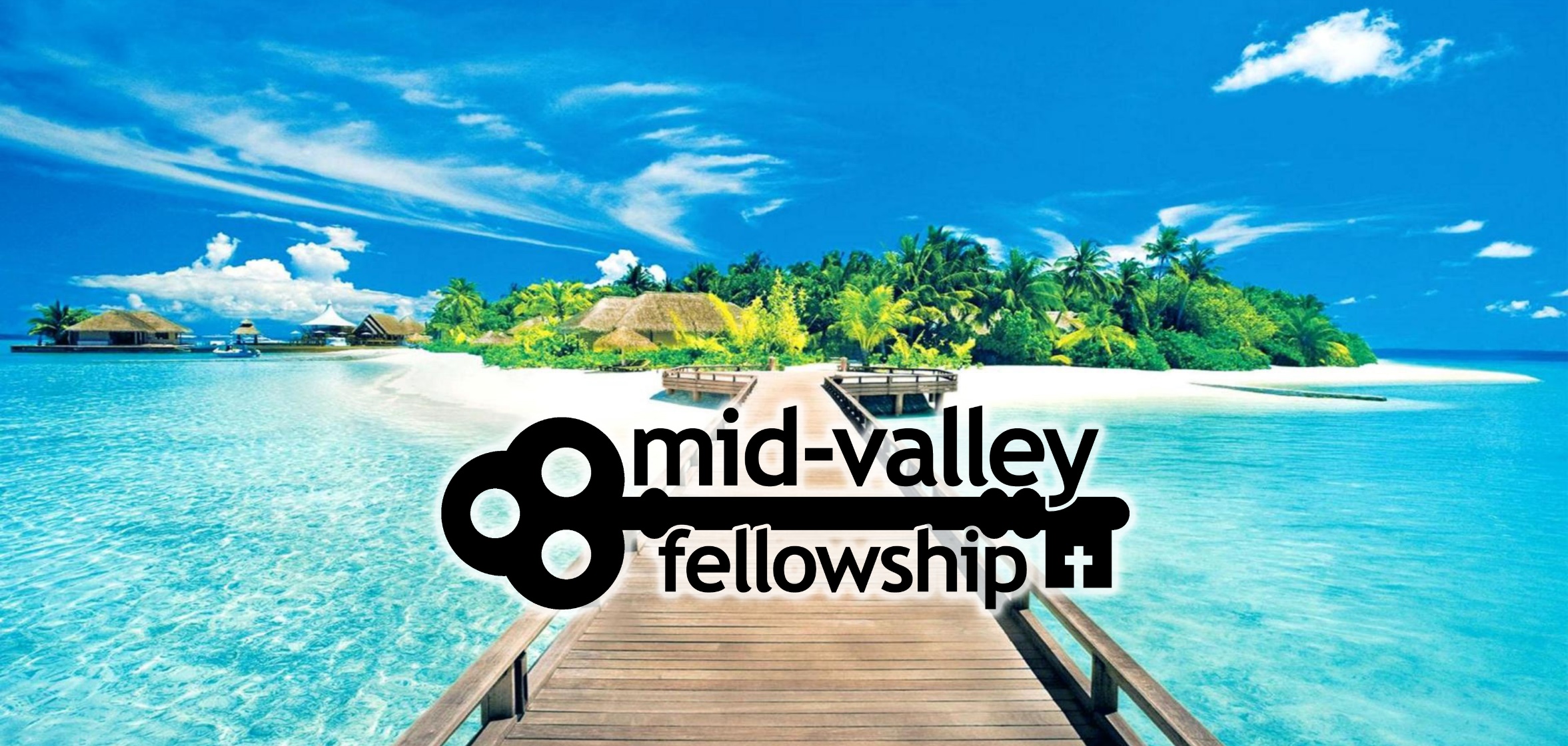 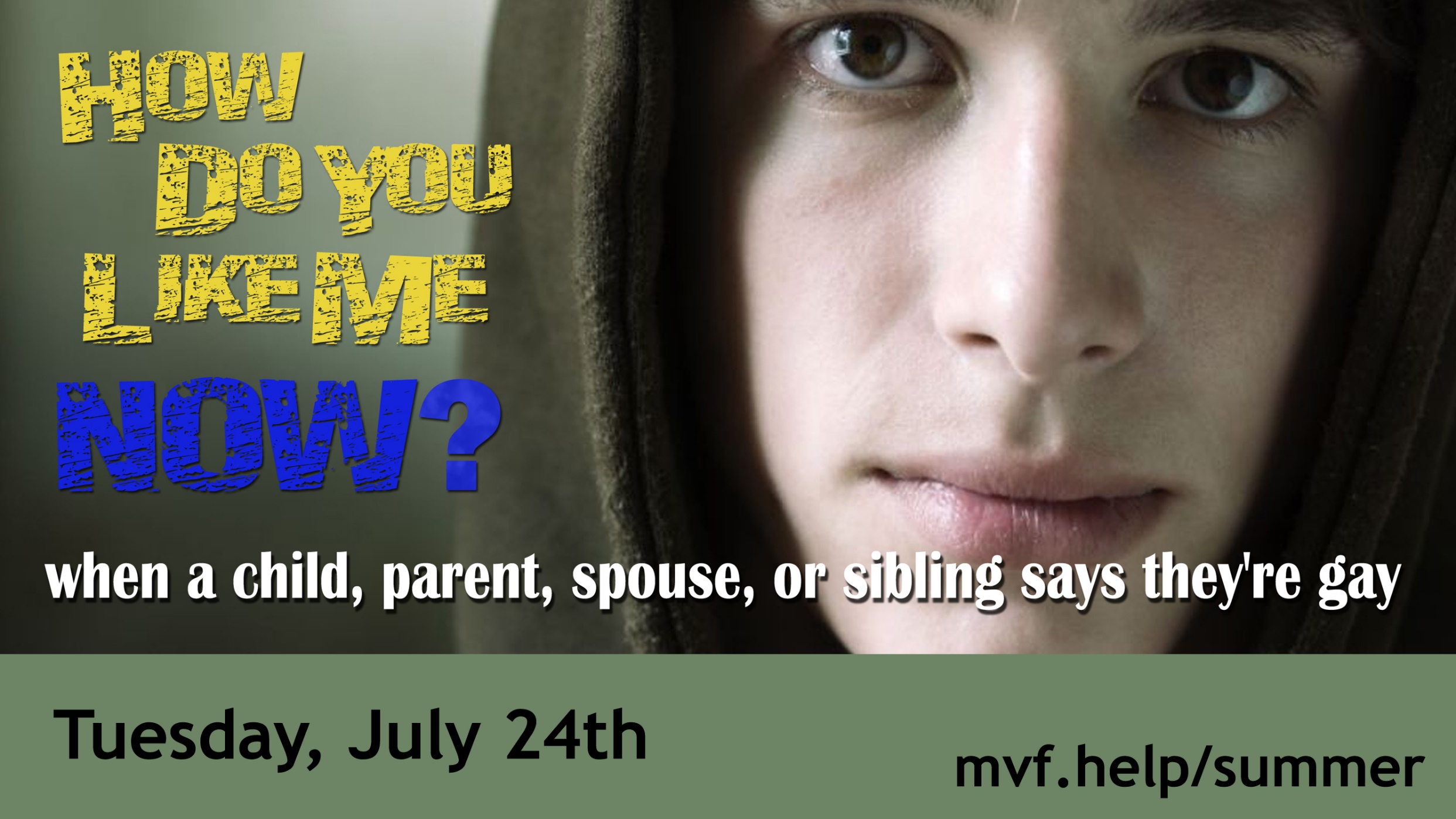 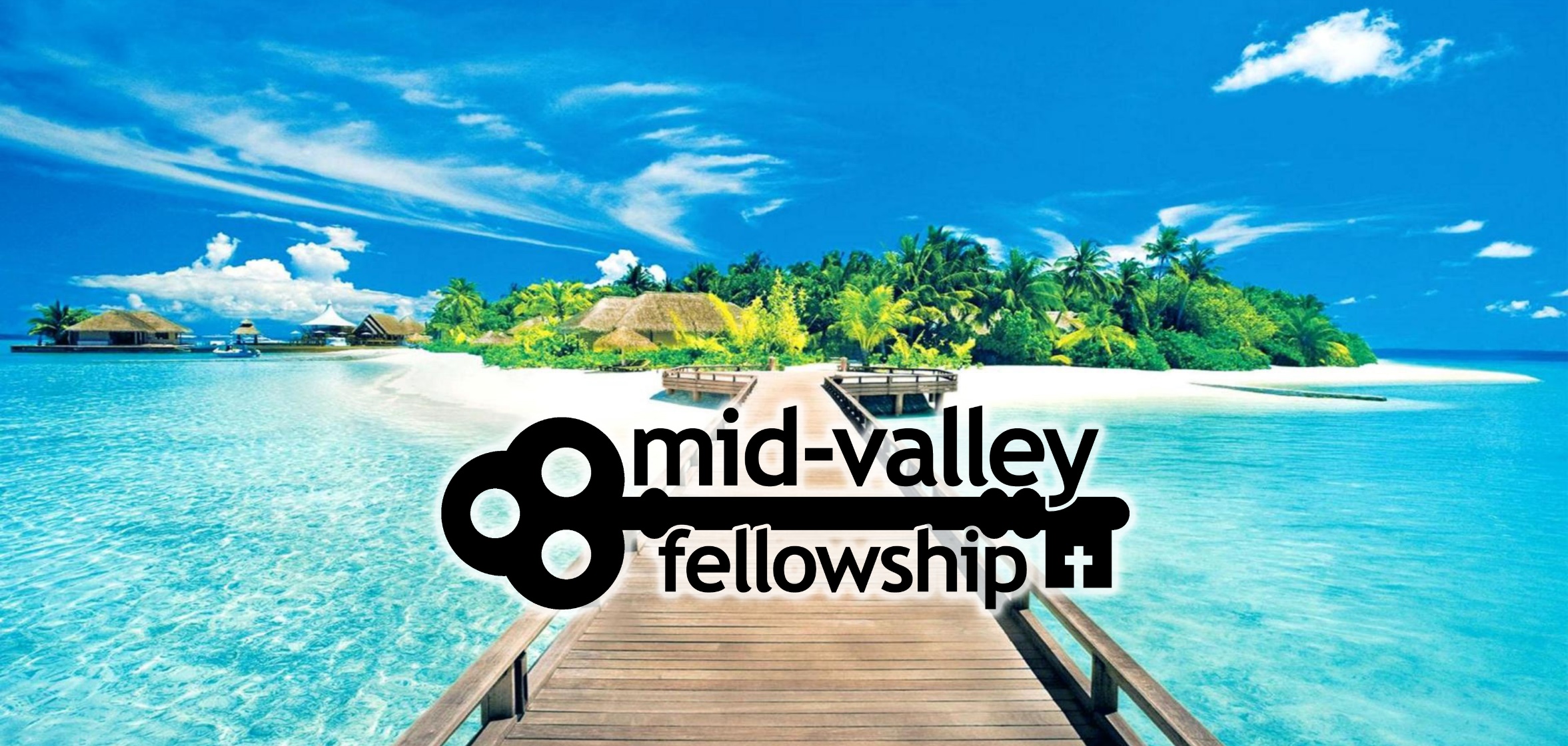 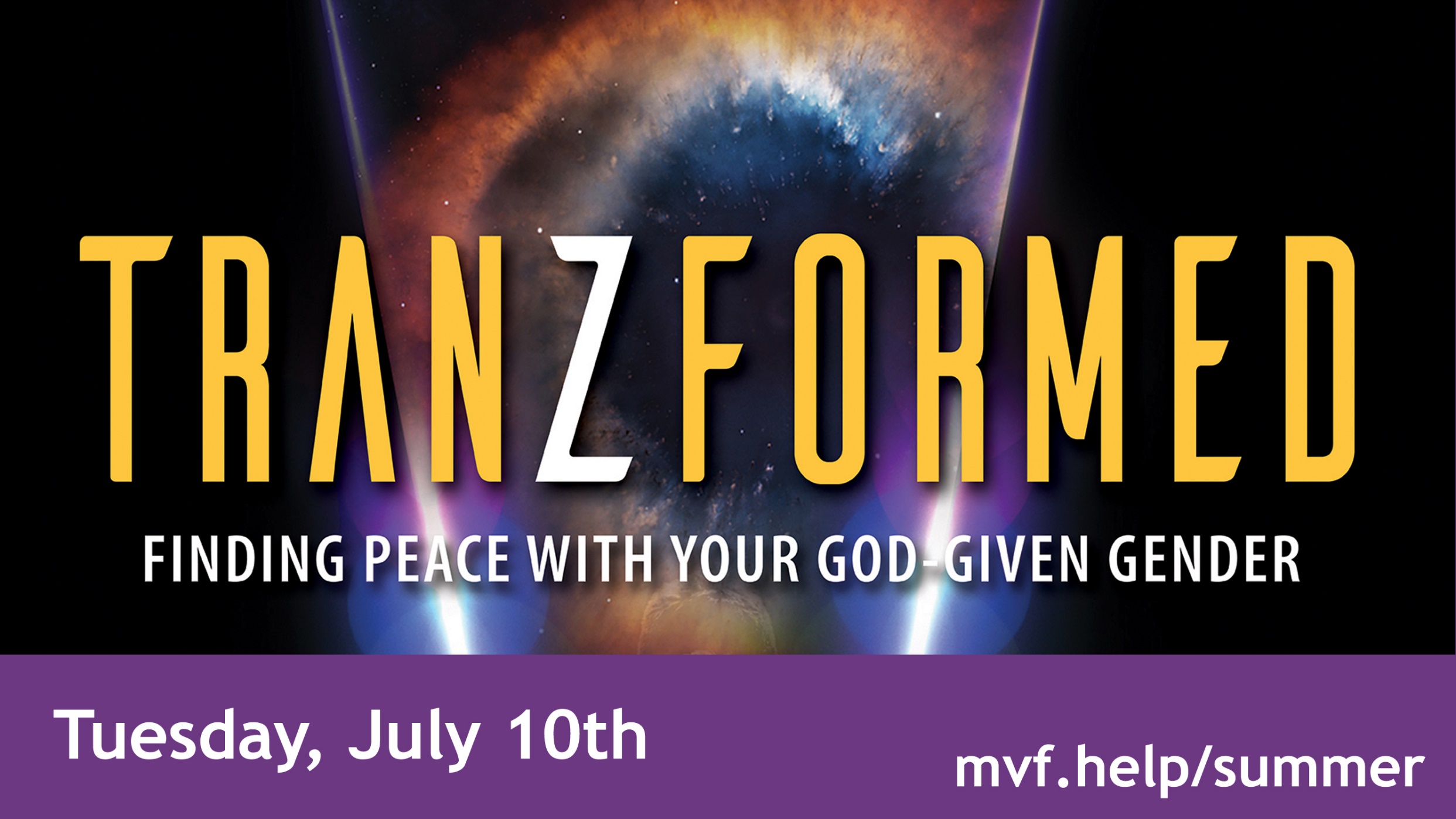 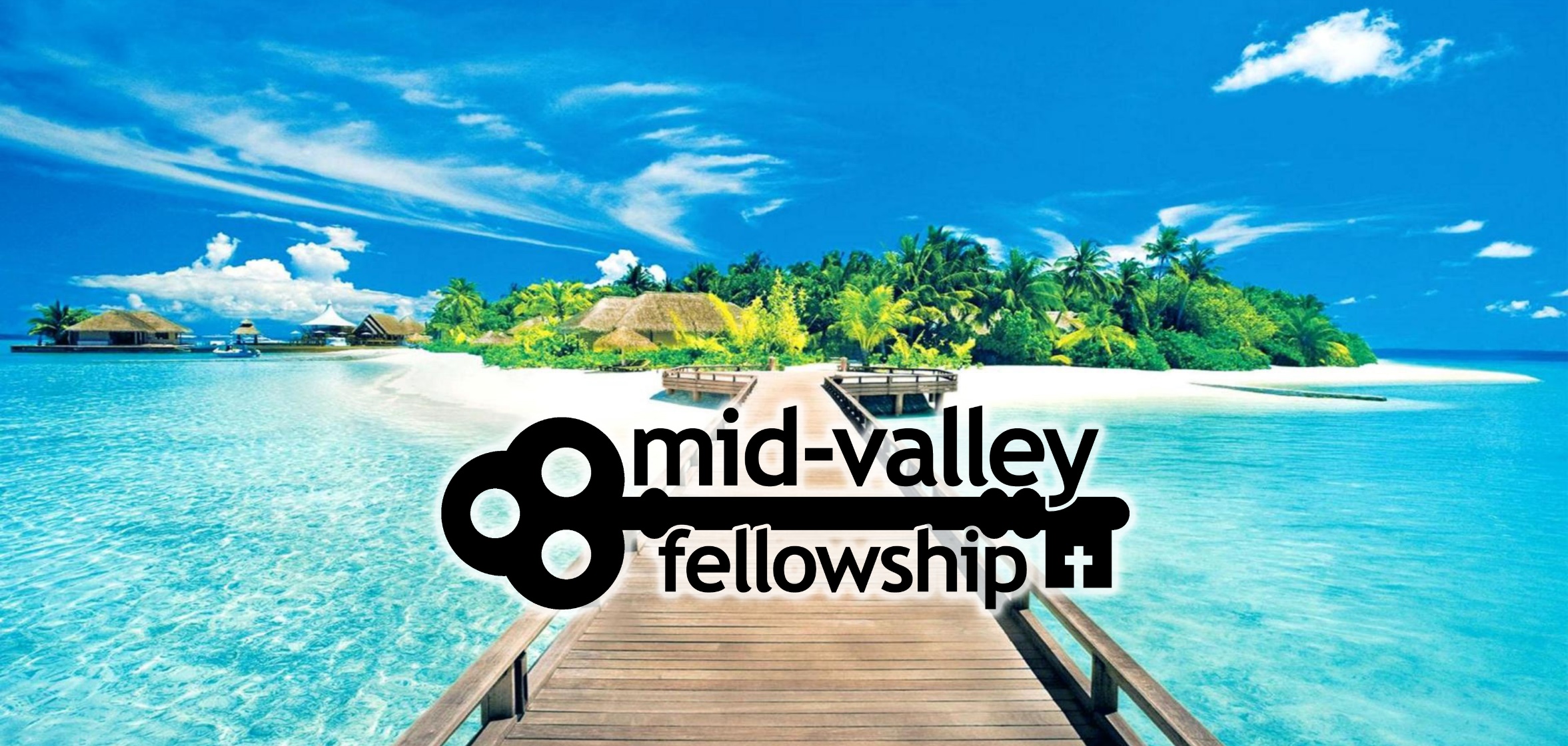